Щодо реформування системи охорони здоров’я вторинного рівня надання медичної допомоги у 2019 році.
департамент охорони здоров’я облдержадміністрації
Корнєєва М.В.
Стаціонарна допомога 
(підготовка)
2019 рік
Амбулаторна допомога (старт)
Первинна допомога (завершення)
2018
2019
2020
2021
2019 рік
Завдання:
100% автономізація – до 31.12.2019
Законодавчі вимоги:
реорганізація у комунальні некомерційні підприємства 
усіх закладів охорони здоров’я.
п. 4. Перехідних положень Закону України «Про державні фінансові гарантії медичного обслуговування населення» від 19.10.2017 № 2168-VIII - з 01.01.2020 реалізація програми державних гарантій для усіх видів медичної допомоги;
ст. 18 Основ законодавства України про охорону здоров’я – вимоги до особи, яке надає послуги (постанова КМУ від 28.03.2018 № 391):
ліцензія;
матеріально-технічна база;
юридична особа, окрім державного і комунального підприємства, і фізична особа-підприємець;
Етапи автономізації
Термін – від 3-х місяців
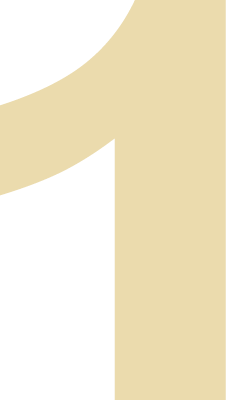 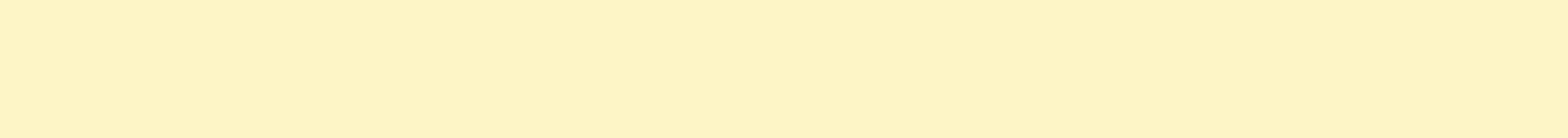 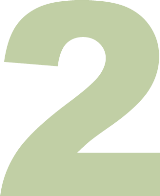 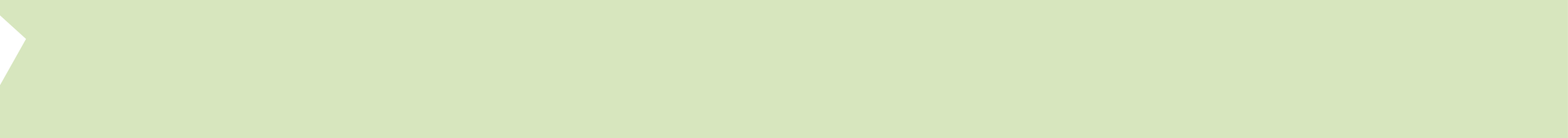 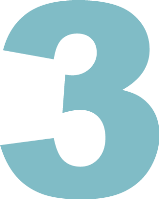 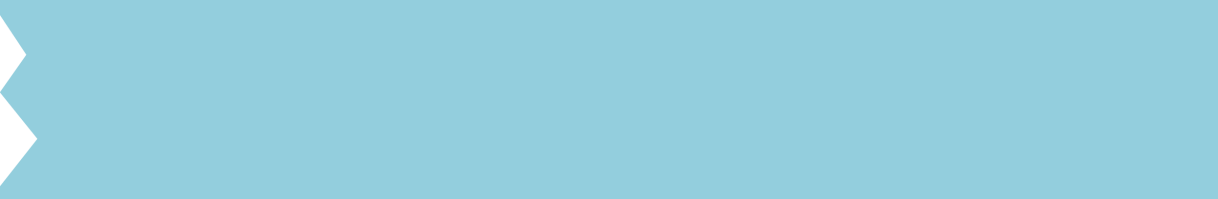 Реорганізація та реєстрація
Підготовчий
Створення КНП
узгодження фінансування, отримання ліцензії, перехід на фінансовий план, новий колективний договір, підтвердження статусу неприбутковості, створення Наглядової та Опікунської ради тощо
прийняття рішення щодо автономізації
підготовка статуту, інвентаризація, оцінка майна, підготовка передавального акту
Фінансування до 2020 року:
Бюджетна програма
Договір з органом місцевого самоврядування
Фінансова підтримка
До створення КНП:
Після створення КНП:
Узгодження способу фінансування у перехідний період
Складання та затвердження фінансового плану
Дотримання цільового призначення бюджетних коштів
Узгодження порядку фінансування та алгоритм дій
Узгодження з органами Держказначейства порядок закриття та відкриття рахунків
Навіщо автономізуватись зараз
Для участі у «пілоті» необхідна реорганізація у КНП до квітня 2019 року
Підготуватися до 2020 року
Відмовитися від непотрібних активів при підписанні передавального акту
Порахувати затрати та визначити шляхи оптимізації
По-іншому оплачувати працю фахівців
Порядок укладання договору із НСЗУ
постанова Кабінету Міністрів України від 25.04.2018              № 410 «Деякі питання щодо договорів про медичне обслуговування населення за програмою медичних гарантій»
Реєстрація медичного закладу та його співробітників в e-Health
НСЗУ розміщує на офіційному веб-сайті оголошення про укладання договору
Заява в електронному вигляді із додатками (копія документу, що підтверджує повноваження особи на підписання договору, відомості про чинні ліцензії, про наявність матеріально-технічної бази, звіт про технічне обстеження об’єкту)
30 днів відповідь НСЗУ
Узгодження і укладання договору через  e-Health (до 30 днів)
Публікація договору на сайті НСЗУ
Порядок оплати по договору
Глобальна ставка – фіксована сума за кількість послуг або період
Ставка за медичну послугу – консультації спеціалістів
Ставка за пролікований випадок – єдиний тариф + коригувальний коефіцієнт
Завдання для керівників закладів охорони здоров’я:
Нові колективні договори
Аналіз та оптимізація штату
Впровадження МІС
Платні МІС (середина 2019 року)
Завдання
для місцевої влади
Реорганізація у комунальні некомерційні підприємства усіх закладів охорони здоров’я
Додаткове фінансування з середини 2019 року «Безкоштовна діагностика».  З 2020 року - лише НСЗУ
100% комп’ютеризація (у кожного спеціаліста з середини 2019 року) 
Обов’язково для участі в програмі «Безкоштовна діагностика»
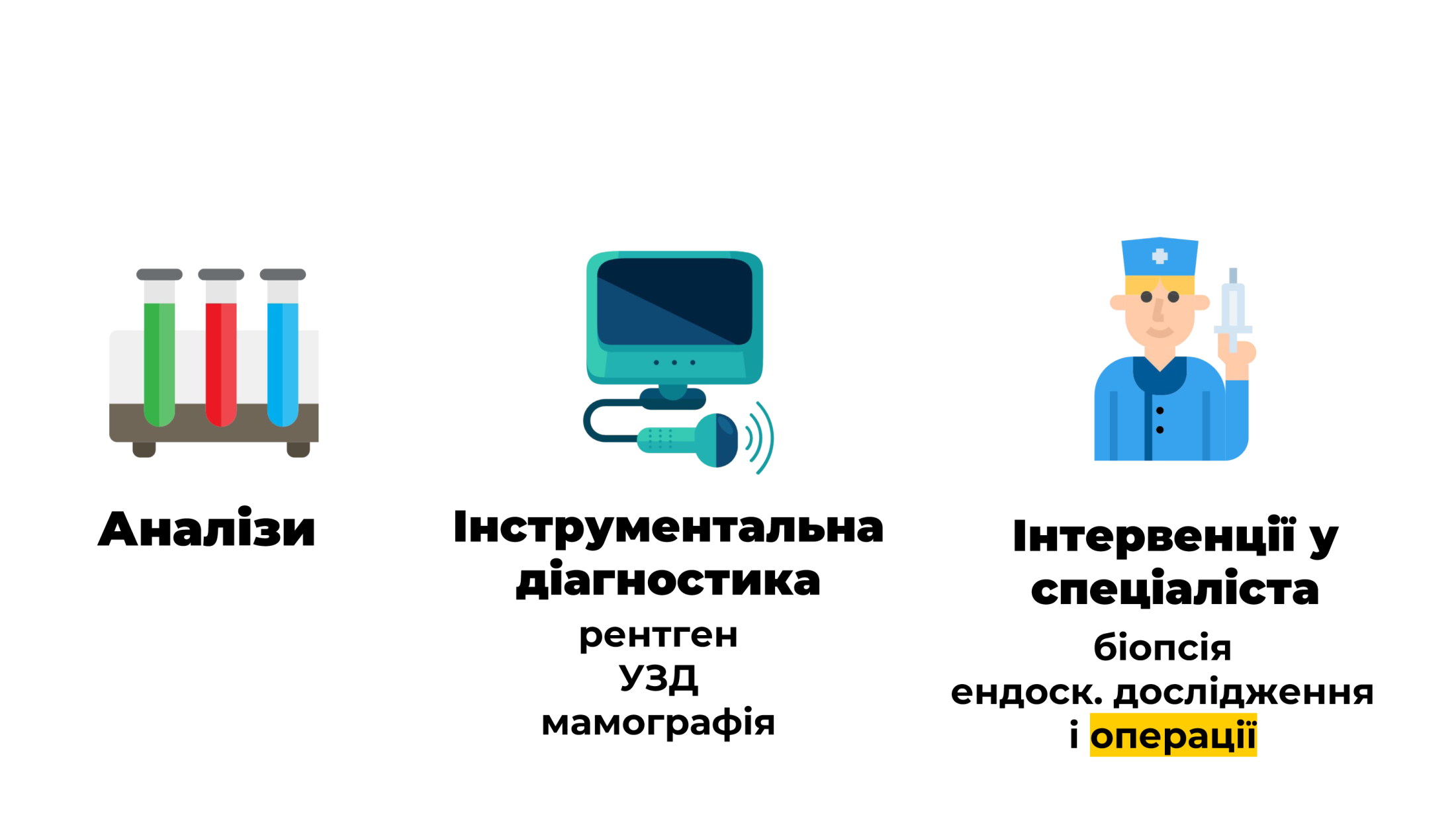 Безкоштовна діагностика 
з 1 липня 2019 року
Стан автономізації закладів охорони здоров’я
Дякую за увагу!